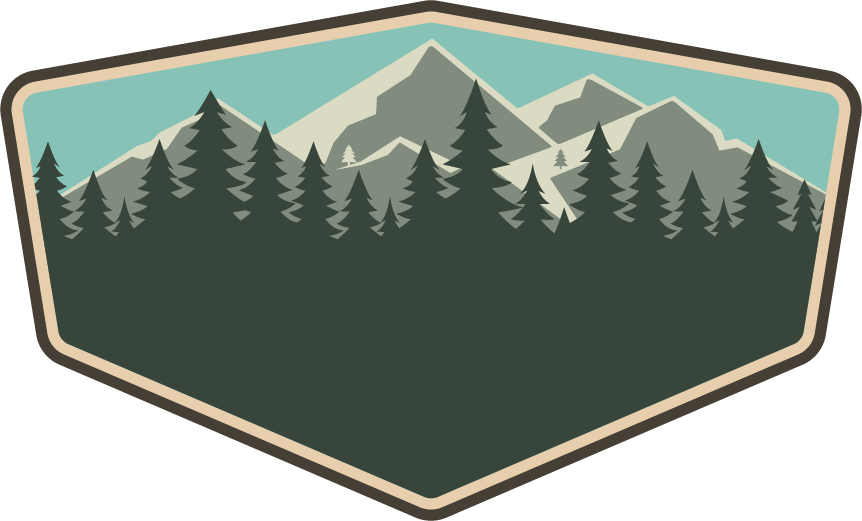 ROAD TRIP
Two Decades in the Making
JOURNEY
our
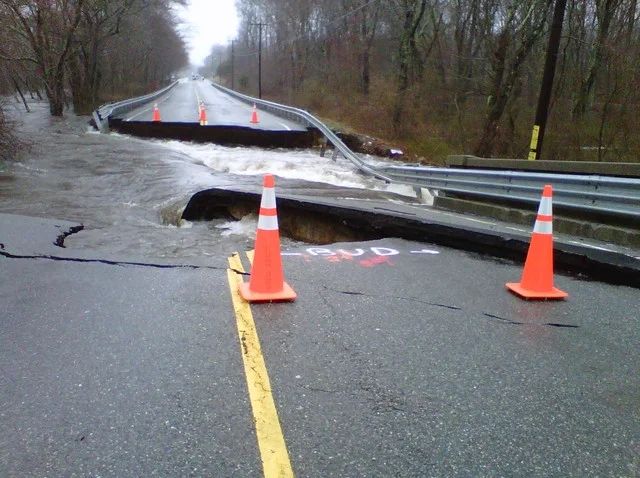 2010 March Floods
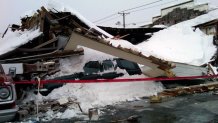 January 2011 Snow Blitz
Hurricane IreneAugust 28, 2011
October SnowstormOctober 2011
Super Storm SandyOctober 2012
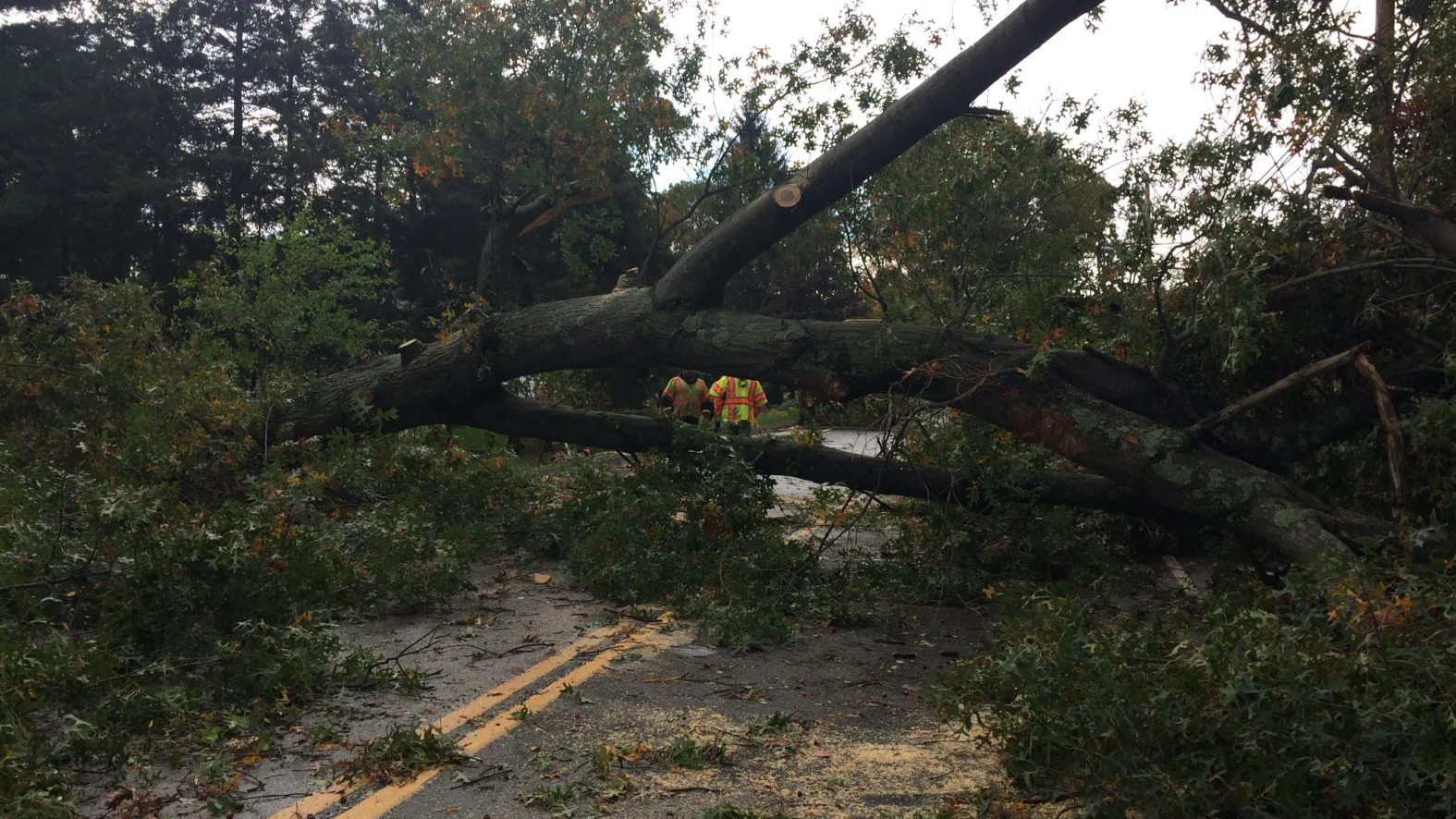 October 2017 Wind Storm
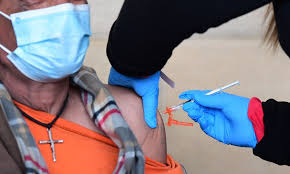 2019 – Present COVID
Tropical Storm IsaiasAugust 4, 2020
August 2022 Record Heat
Why does this matter?
Sec. 9-174a. Emergency contingency plan for elections. Model plan. (a) For each municipality, the registrars of voters, in consultation with the municipal clerk, shall create an emergency contingency plan for elections, primaries and referenda to be held within such municipality. Such plan shall include, but not be limited to, (1) solutions for ballot shortages, and (2) strategies to implement in the event of (A) a shortage or absence of poll workers, (B) a loss of power, (C) a fire or the sounding of an alarm within a polling place, (D) voting machine malfunctions, (E) a weather or other natural disaster, (F) the need to remove a poll worker or moderator and to replace such worker or moderator, and (G) disorder in and around the polling place.
Scapegoated for election outcomes election officials have been under unprecedented attack.
Many states lack election emergency laws that empower officials to adequately respond to these crises. As a result, courts are frequently called upon to adjudicate the consequences of election emergencies.
Poll of Local Election Officials Finds Safety Fears for Colleagues — and Themselves
Our electoral system is vulnerable to terrorist attacks, natural disasters, and other calamities that can render polling places inaccessible, trigger mass evacuations, or disrupt governmental operations to the point that conducting an election becomes impracticable